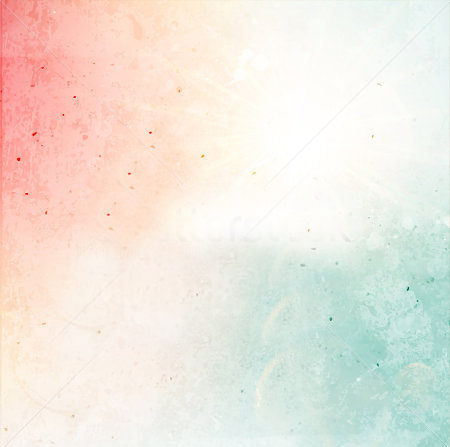 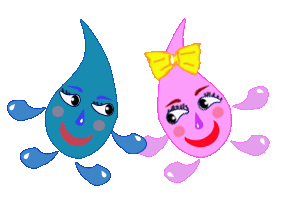 Из опыта работы воспитателей группы
«Капелька»: Цифировой Е.А.,
Рахимовой Е.В..
«Взаимодействие ДОУ с родителями в рамках Вечеров Досуга»
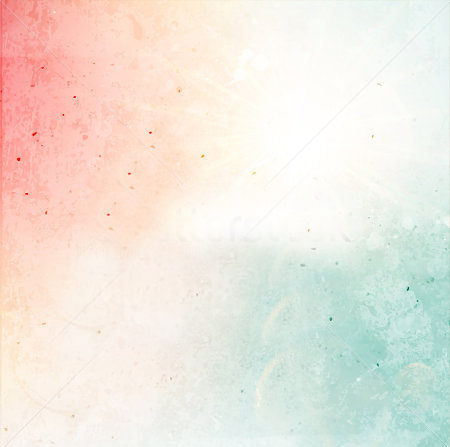 Цель: совершенствование процесса сотрудничества ДОУ и семьи в вопросах воспитания и развития дошкольников.
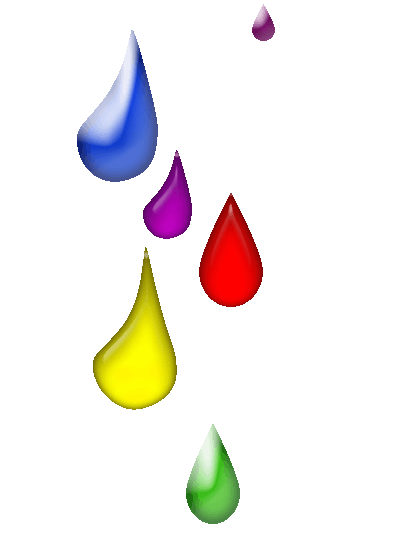 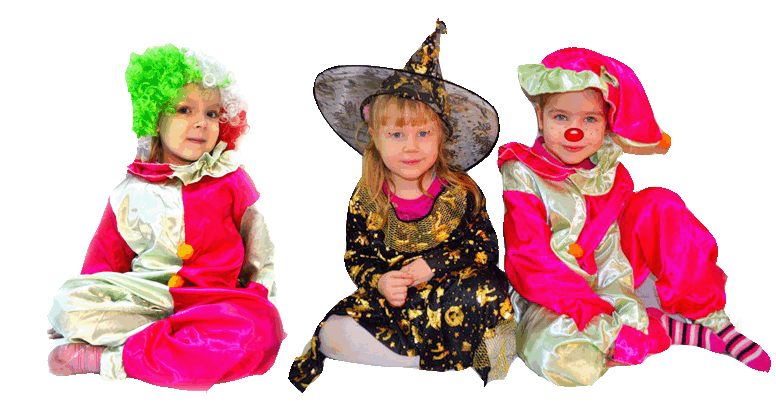 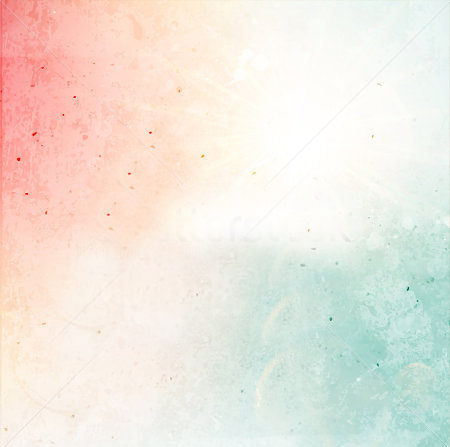 Вечер Досуга – форма социально-культурной деятельности, нацеленная на развитие, просвещение, обогащение, оптимизацию психоэмоционального самочувствия всех его участников.
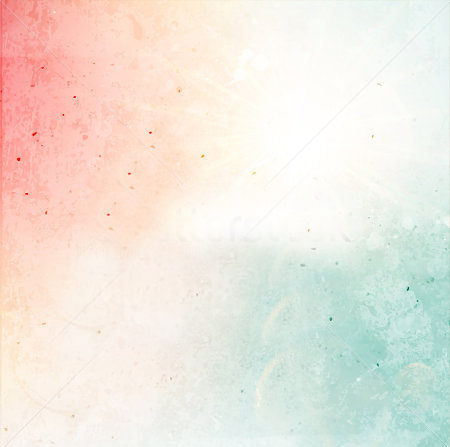 Формы проведения
-Викторины
-Игры
-Театрализованные представления
-Конкурсы
-Творческие встречи
-Чаепития
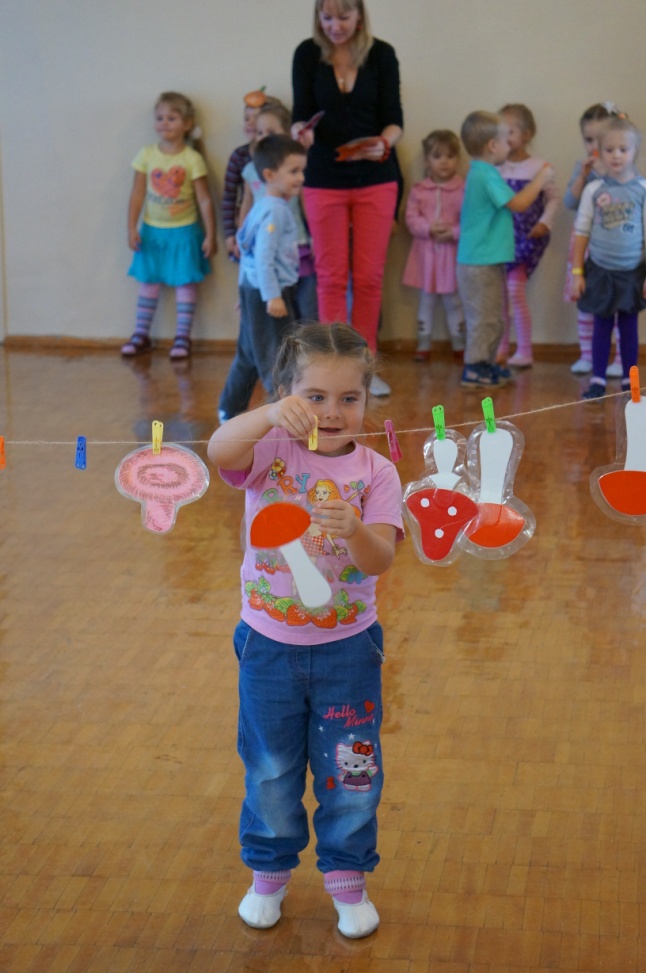 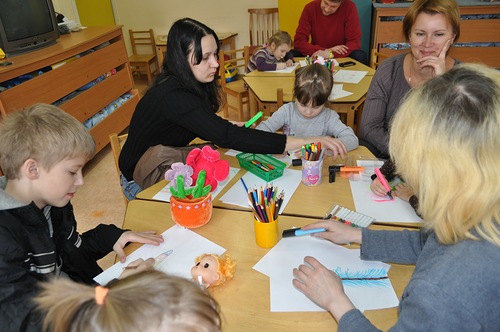 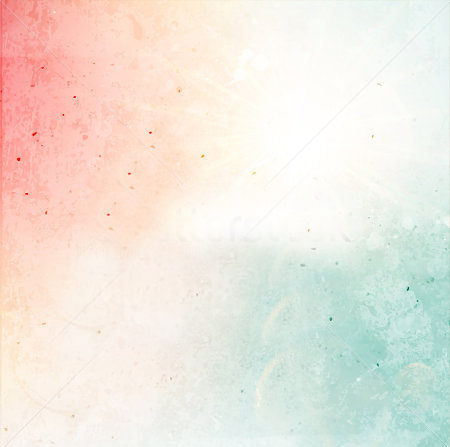 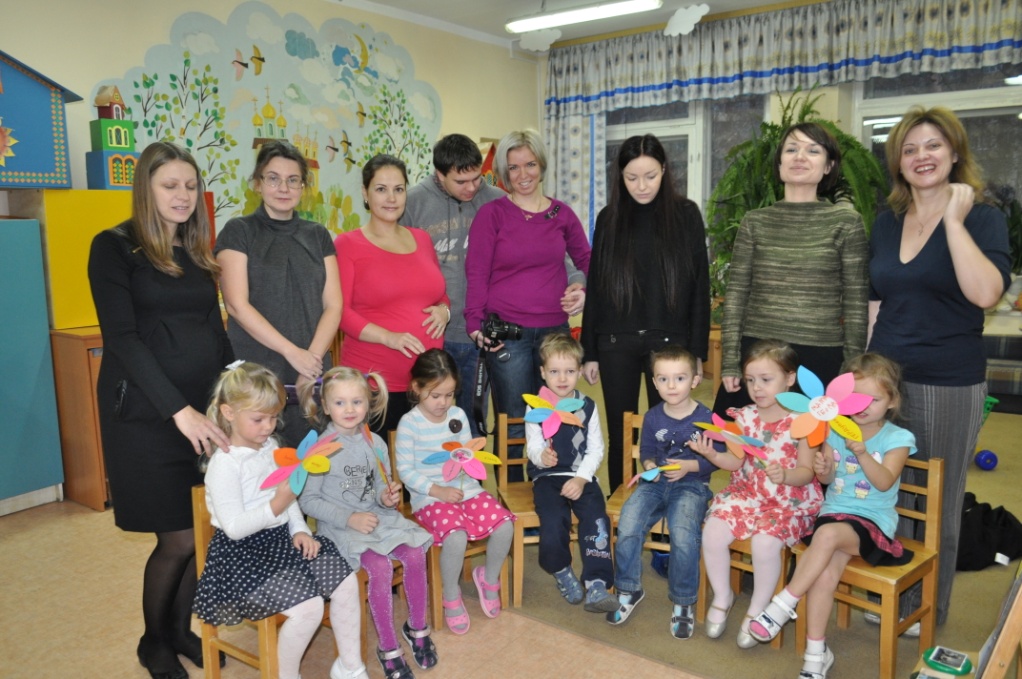 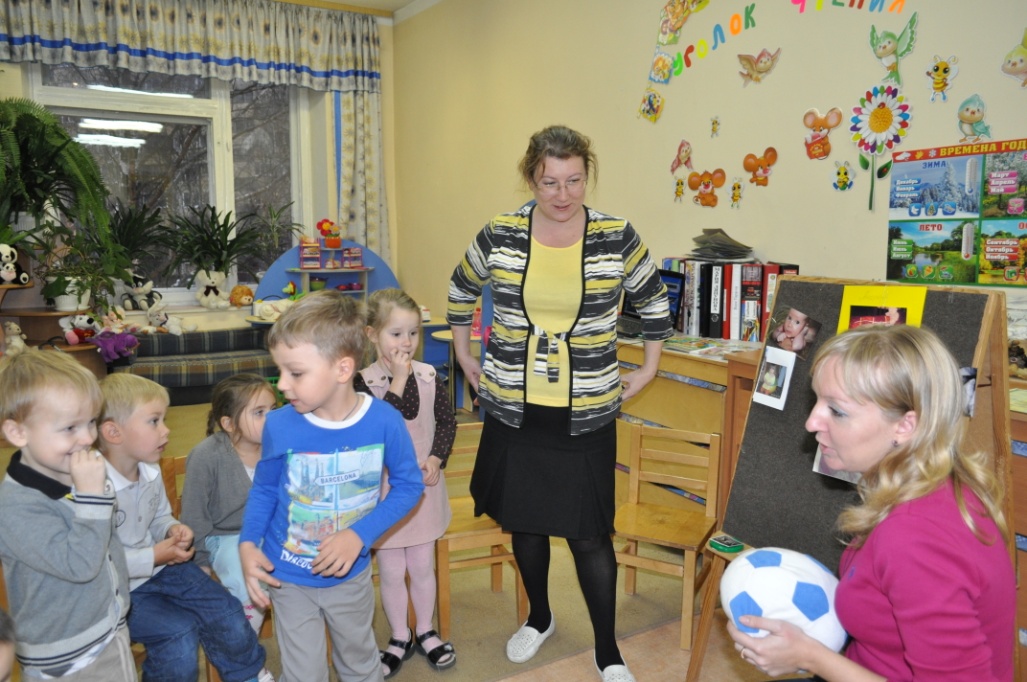 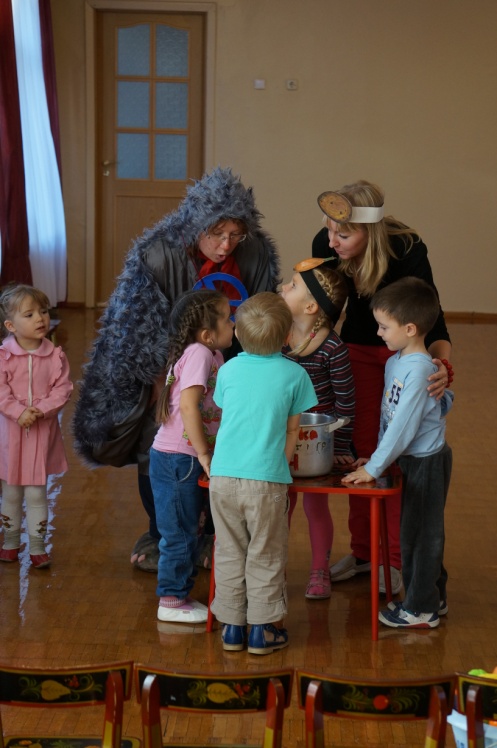 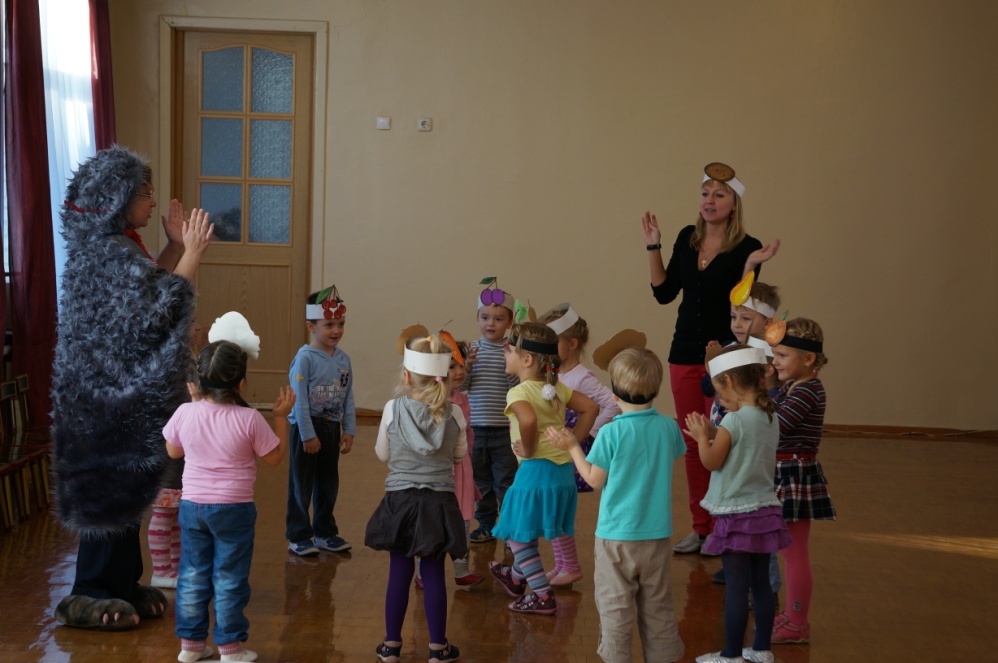 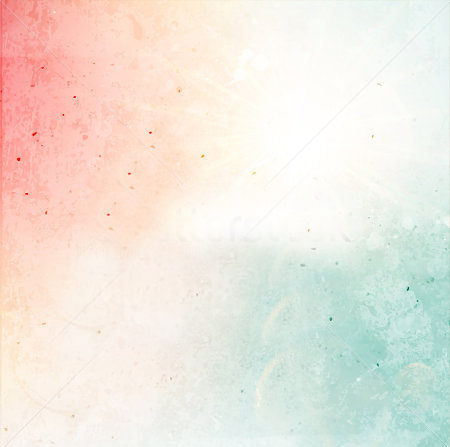 Советы, которые помогут активизировать участие родителей
- Проявляйте взаимное уважение друг к другу. 
  - Поощряйте инициативу, творчество и фантазию родителей, помогайте им.
  - Привлекайте родителей, к занимательным мероприятиям детского сада и группы.
  - Позвольте родителям самим выбирать, какую помощь они могут оказать детскому саду.
  - Говорите  семьям о надеждах, возлагаемых воспитателями на родителей.
  - Делайте ударения на сильные стороны семьи и давайте положительные оценки.
  - Создавайте совместные развивающие занятия с родителями и детьми для укрепления их взаимопонимания.
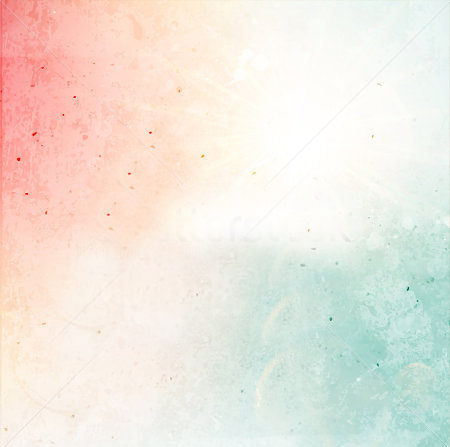 Спасибо за внимание!